RealTeachers-class 2 notebooks
请在课前准备好两个笔记本
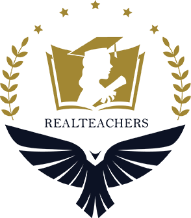 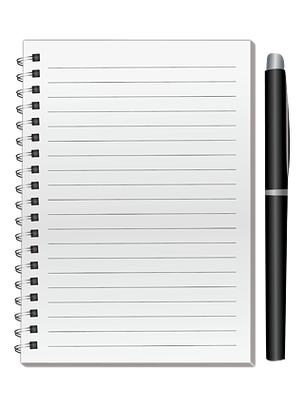 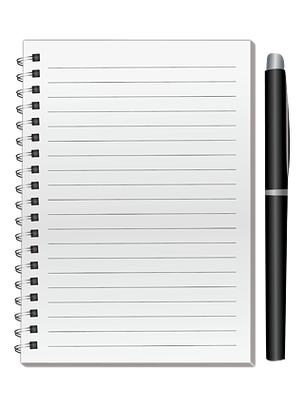 练习本：
作用一：用于课堂内的练习。比如果老师要求发言之前，大家可以快速在练习本上写下个人的纲要——类似手卡的作用；
作用二：该本子还可以在课后做作业之用。

笔记本：
作用是：记录课堂上的重点单词、商务情商对话知识点、重要语法及其他相关知识等。这个有利于同学们今后的长期参考之用。
RealTeachers-class Re-occurring Words
外教课堂高频重复词语及句子
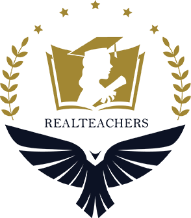 以下是RealTeachers外教课堂中经常重复出现的日常用语，灵活掌握这些句子，可以缩短学员对纯外教课堂的适应周期，大大提高学员在外教课堂上的学习效率。
1、关于确认是否明白（About confirming whether you understand ）：
Do you understand / Does that make sense? / Do I make sense? 你明白吗。
Excuse me, I’m not sure what that means. / I don’t understand.  对不起，我不确定这是什么意思 / 我不明白。
What is the definition of that word? / Can you explain that word?  这个词的解释是什么/你能解释这个词吗。
Can you say that again, please? 你能再说一遍吗。
How do I say that word?  我该怎么说 。
RealTeachers-class Re-occurring Words
外教课堂高频重复词语及句子
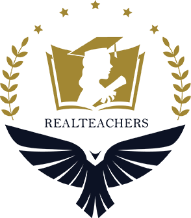 以下是RealTeachers外教课堂中经常重复出现的日常用语，灵活掌握这些句子，可以缩短学员对纯外教课堂的适应周期，大大提高学员在外教课堂上的学习效率。
2、关于引导学习及跟读（ About guided learning and follow-up ）：
Can you read out that sentence? / Please read the sentence out.  你能读出那句话吗 / 请把句子读出来。
Repeat after me / Please repeat that. 请跟我读/在我后面重复/请重复一遍。
Please read out this sentence/ Can you read out that sentence? 请读出这句话/ 你能读出那句话吗。
Could you please say that again/ Could you please repeat yourself. 你能再说一遍吗？/ 请重复你自己。
RealTeachers-class Re-occurring Words
外教课堂高频重复词语及句子
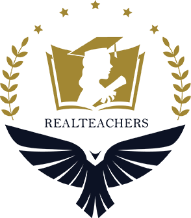 以下是RealTeachers外教课堂中经常重复出现的日常用语，灵活掌握这些句子，可以缩短学员对纯外教课堂的适应周期，大大提高学员在外教课堂上的学习效率。
3、关于夸奖与鼓励（ About praise and encouragement ）：
That is correct. 那是正确的 。
This is a great improvement! 这是一个很大的进步。
Your English is very good. 你的英语很好。
Good job / Great work/ Very nice work! / Excellent/ Fantastic/ Well done 做得好/非常棒！
RealTeachers-class Re-occurring Words
外教课堂高频重复词语及句子
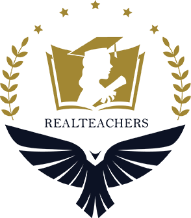 以下是RealTeachers外教课堂中经常重复出现的日常用语，灵活掌握这些句子，可以缩短学员对纯外教课堂的适应周期，大大提高学员在外教课堂上的学习效率。
4、关于课堂指令（ About classroom instruction ）：
Write it in your notebook. 写在你的笔记本上。
Use the word in a sentence. 请用这个词造一个句子。
Please pay attention / Listen carefully. 请注意听讲。
Let’s Recap. 让我们回顾一下刚才讲的内容。
Can you circle that for me? / Please make a circle of that. 请把那个（答案）圈起来。
RealTeachers-class Re-occurring Words
外教课堂高频重复词语及句子
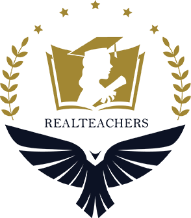 以下是RealTeachers外教课堂中经常重复出现的日常用语，灵活掌握这些句子，可以缩短学员对纯外教课堂的适应周期，大大提高学员在外教课堂上的学习效率。
4、关于课堂指令：
Write it in your notebook. 写在你的笔记本上。
Use the word in a sentence. 请用这个词造一个句子。
Please pay attention / Listen carefully. 请注意听讲。
Let’s Recap. 让我们回顾一下刚才讲的内容。
Can you circle that for me? / Please make a circle of that. 请把那个（答案）圈起来。
Homework
Blank page- For Teachers to assign their homework
Four suggested assignments for teachers:

1. Vocabulary：
2. Reciting：
3. Recording your Voice:
4. Writing: